SAGE de la Brèche
5 Avril 2019
Commission Quantité - Ruissellements - Inondations
Leviers d’action
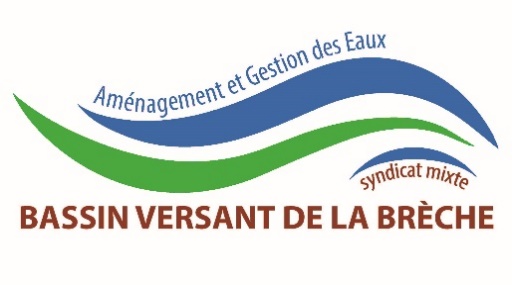 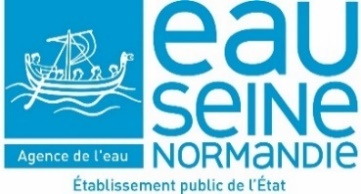 Calendrier
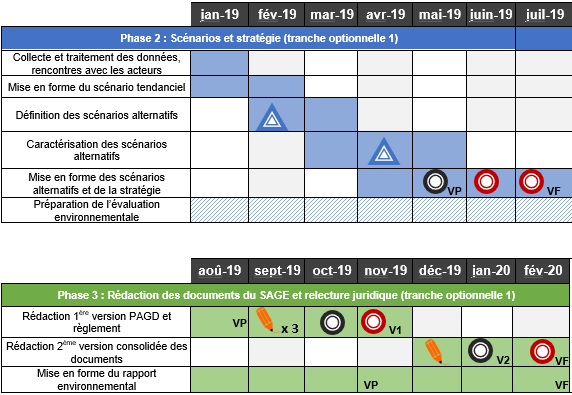 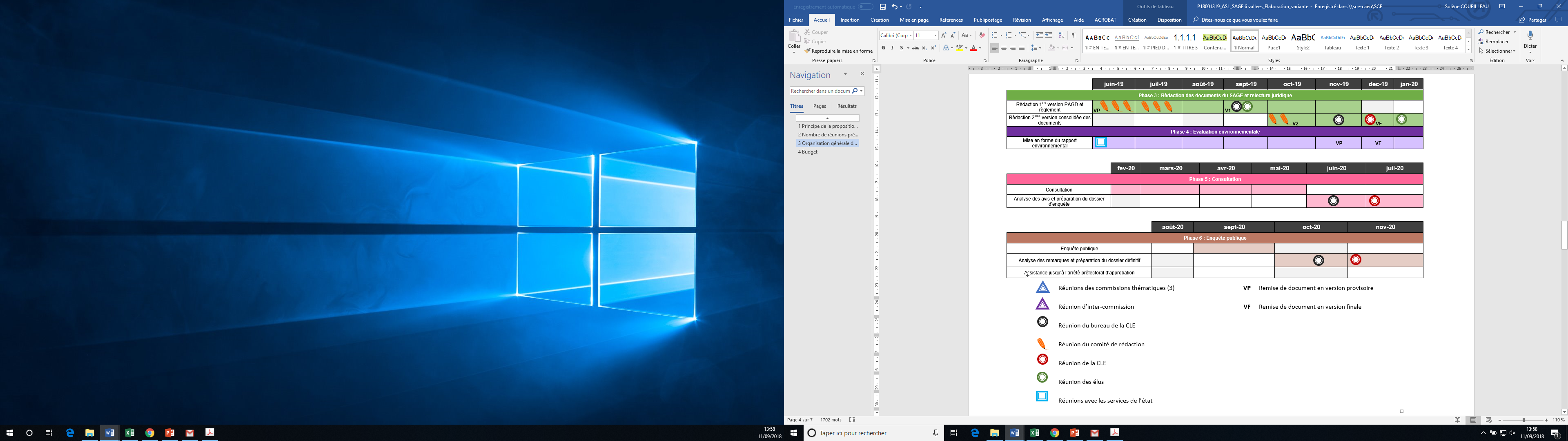 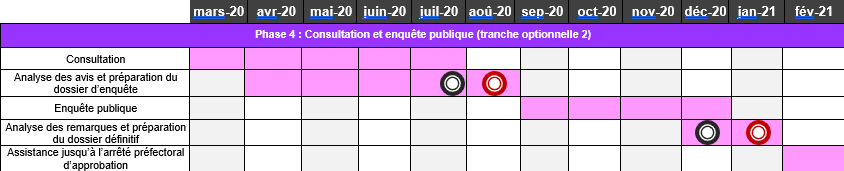 SAGE Brèche - Scénarios alternatifs
Quelle situation actuelle du territoire ?
Quels sont les enjeux du territoire ?
Quelle évolution de ces enjeux à moyen terme sans SAGE ?
Quelles solutions peut apporter le SAGE pour infléchir les tendances non satisfaisantes ?
Choix, formalisation du SAGE
Etat des lieux
Diagnostic
Scénario tendanciel général
Scénario alternatif
Enjeux à tendance satisfaisante
Formalisation d’un scénario par enjeu et validation par la CLE
Description et caractérisation du territoire
Stratégie du SAGE
Identification et hiérarchisation des enjeux du territoire
Enjeux à tendance non satisfaisante
Consultation comité technique et intercommission
objectifs
orientations
alternatives
faisabilité
efficacité
Ecriture des documents (PAGD, règlement)
Mise en œuvre
avril 2019
SAGE Brèche - Scénarios alternatifs
Des objectifs et leviers à la stratégie
Enregistrement des propositions (tableau de synthèse)


Structuration des propositions, ajouts de propositions complémentaires (préfiguration des dispositions du PAGD et articles du Règlement)
Analyse des éléments de faisabilité et d’efficacité (SCE / SMBVB) à partir de : 
-éléments de coûts (sans chiffrage détaillé à ce stade),
-faisabilité technique,
-capacité de portage (maîtrise d’ouvrage notamment),
-acceptabilité sociale des mesures,…


Choix à faire (quels objectifs, nature et niveau d’ambition des actions ?)

Rédaction du projet de stratégie (SCE/SMBVB)
1ère série de commissions thématiques (février 2019)
2ème série de commissions thématiques pour discuter-corriger-compléter
(avril 2019)
Présentation de l’analyse en bureau et en CLE
Présentation du projet de stratégie en réunion commune des acteurs impliqués dans les commissions
Présentation /discussion / validation de la stratégie en Bureau et en CLE
avril 2019
SAGE Brèche - Scénarios alternatifs
Aujourd’hui
Organisation de la présentation		Nature des leviers
Connaissance

Technique

Gouvernance

Animation 
Juridique


Règle




Pour chaque levier identifié
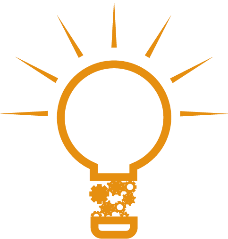 Thèmes
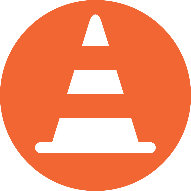 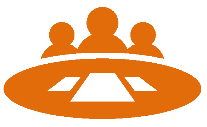 Objectifs
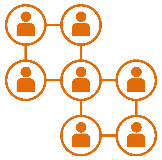 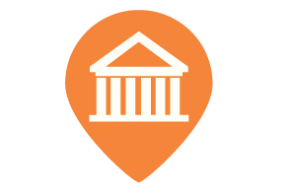 Leviers
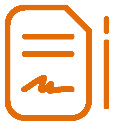 Quels leviers à ajouter ?
A conserver
A discuter
Des leviers à déplacer dans d’autres thèmes ?
A supprimer
avril 2019
SAGE Brèche - Scénarios alternatifs
Thème : Gestion Quantitative
Objectifs : Limiter les assecs sur les tronçons amont des cours d’eau
Assurer l’équilibre besoins / ressources
Limiter les à-coups hydrauliques dans les cours d’eau
Levier : Amélioration de la connaissance sur les assecs en affinant le réseau ONDE en fréquence sur les tronçons amont de la Brèche et de l’Arré

Maîtrise d’ouvrage : Etat, SMBVB
Levier : Amélioration de la connaissance de la piézométrie 
 et de la représentativité des suivis piézométriques

 Maître d’ouvrage : Etat, SMBVB
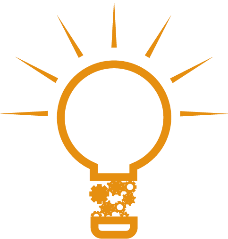 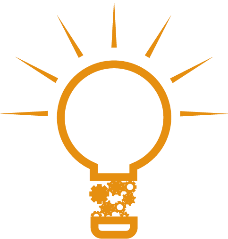 A supprimer
A conserver
avril 2019
SAGE Brèche - Scénarios alternatifs
Thème : Gestion Quantitative
Objectifs : Limiter les assecs sur les tronçons amont des cours d’eau
Assurer l’équilibre besoins / ressources
Limiter les à-coups hydrauliques dans les cours d’eau
Levier : Amélioration de la connaissance des échanges nappes / rivières pour les tronçons amont de l’Arré et de la Brèche
Maîtrise d’ouvrage : SMBVB
Levier : Réalisation d’une étude globale sur les volumes prélevables à l’échelle de l’hydrosystème

Maître d’ouvrage : Etat
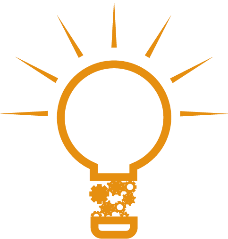 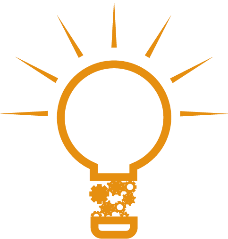 A conserver
A discuter
avril 2019
SAGE Brèche - Scénarios alternatifs
Thème : Gestion Quantitative
Objectifs : Limiter les assecs sur les tronçons amont des cours d’eau
Assurer l’équilibre besoins / ressources
Limiter les à-coups hydrauliques dans les cours d’eau
Levier : Développement d’une animation agricole sur les enjeux d’irrigation (choix des techniques, des cultures…)
Maîtrise d’ouvrage : Organismes Pro Agricoles, SMBVB
Levier : Incitation à la conduite d’études sur l’équilibre besoins / ressources de certains BAC (Bassin d’Alimentation de Captage)

Maître d’ouvrage : Collectivités AEP
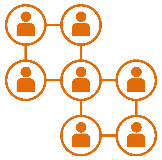 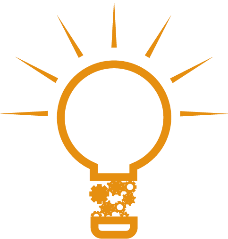 A conserver
A discuter
avril 2019
SAGE Brèche - Scénarios alternatifs
Thème : Gestion Quantitative
Objectifs : Limiter les assecs sur les tronçons amont des cours d’eau
Assurer l’équilibre besoins / ressources
Limiter les à-coups hydrauliques dans les cours d’eau
Levier : Gestion patrimoniale des réseaux d’adduction en eau potable

Maîtrise d’ouvrage : Collectivités AEP
Levier : Amélioration de la connaissance des rendements des réseaux AEP, des indices linéaire de perte. 

Maître d’ouvrage : Collectivités AEP
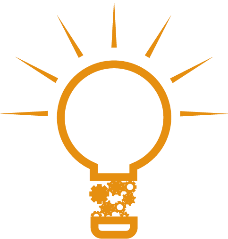 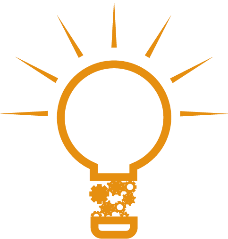 A discuter
A conserver
avril 2019
SAGE Brèche - Scénarios alternatifs
Thème : Gestion Quantitative
Objectifs : Limiter les assecs sur les tronçons amont des cours d’eau
Assurer l’équilibre besoins / ressources
Limiter les à-coups hydrauliques dans les cours d’eau
Levier : Réalisation de l’inventaire des forages

Maîtrise d’ouvrage : SMBVB
Levier : Amélioration de la connaissance des prélèvements réels

Maître d’ouvrage : SMBVB
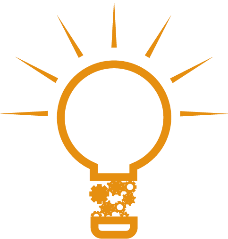 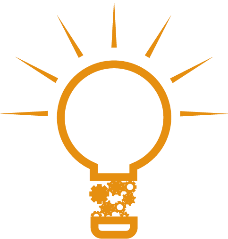 A supprimer
A discuter
avril 2019
SAGE Brèche - Scénarios alternatifs
Thème : Maîtrise des ruissellements
Objectifs : Améliorer la connaissance des phénomènes de ruissellement-érosion
Limiter l’impact des phénomènes d’érosion sur les biens, les personnes et les milieux aquatiques
Levier : Réalisation d’un diagnostic global des phénomènes de ruissellement et d’érosion à l’échelle de BV (identification des talwegs, éléments du paysage actuels, zones d’érosion, sites potentiels d’aménagement)

Maîtrise d’ouvrage : SMBVB, EPCI-FP
Levier : Organisation de la compétence de maîtrise des eaux pluviales, de ruissellement et de lutte contre l’érosion des sols (item 4° de l’article L.211-7 CE)

Maître d’ouvrage : SMBVB, EPCI-FP
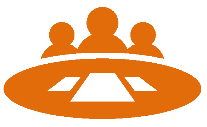 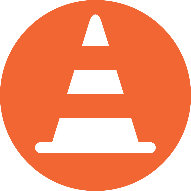 A conserver
A conserver
avril 2019
SAGE Brèche - Scénarios alternatifs
Thème : Maîtrise des ruissellements
Objectifs : Améliorer la connaissance des phénomènes de ruissellement-érosion
Limiter l’impact des phénomènes d’érosion sur les biens, les personnes et les milieux aquatiques
Protection des axes de ruissellements, des zones vulnérables aux coulées de boues, des éléments du paysage et des ouvrages d’hydraulique douce dans les documents d’urbanisme.
Compensation des éléments du paysage détruits 

Acteur cible : SMBCVB (Bassin Creillois et Vallées Bréthoises) - SMBVB
Animation d’un programme de lutte contre l’érosion : sensibilisation et impulsion des aménagements d’hydraulique douce

Maître d’ouvrage : SMBVB, EPCI-FP
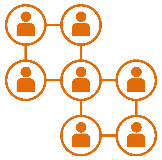 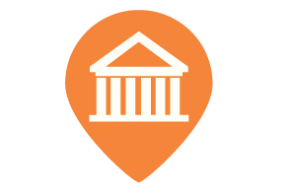 A conserver
A conserver
avril 2019
SAGE Brèche - Scénarios alternatifs
Thème : Maîtrise des inondations
Objectifs : Protéger les zones d’expansion des crues 
Limiter l’accroissement de la vulnérabilité aux phénomènes d’inondation
Limiter l’impact quantitatif des eaux pluviales (EP)
Levier : Protéger dans les documents d’urbanisme les zones d’expansion de crues et les axes de ruissellement

Acteur cible : SMBCVB (Bassin Creillois et Vallées Bréthoises) - SMBVB
Levier : Actualiser, valider l’Atlas des Zones Inondables (AZI) et l’intégrer dans les documents d’urbanisme

Maître d’ouvrage : Etat
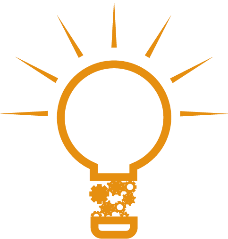 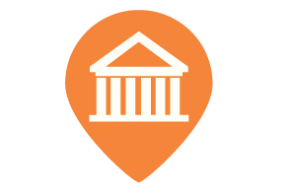 A conserver
A conserver
avril 2019
SAGE Brèche - Scénarios alternatifs
Thème : Maîtrise des inondations
Objectifs : Protéger les zones d’expansion des crues 
Limiter l’accroissement de la vulnérabilité aux phénomènes d’inondation
Limiter l’impact quantitatif des eaux pluviales (EP)
Levier : Développement et actualisation des outils de planification de gestion des eaux pluviales (zonage pluvial et schéma directeur) 

Maîtrise d’ouvrage : EPCI-FP
Levier : Retranscrire dans les documents d’urbanisme et les règlements d’assainissement pluvial,
 les prescriptions des zonages EP et schémas EP (gestion à la parcelle pour les extensions et nouveaux bâtis, déconnexion des eaux pluviales, débit de fuite, coefficient d’imperméabilisation des sols ou de biotope) 

Maître d’ouvrage : SMBVB, SMBCVB, EPCI-FP
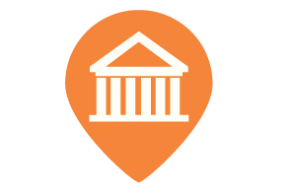 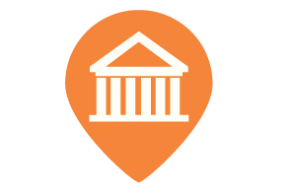 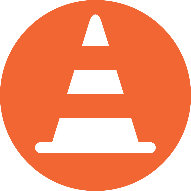 A conserver
A conserver
avril 2019
SAGE Brèche - Scénarios alternatifs
Thème : Maîtrise des inondations
Objectifs : Protéger les zones d’expansion des crues 
Limiter l’accroissement de la vulnérabilité aux phénomènes d’inondation
Limiter l’impact quantitatif des eaux pluviales (EP)
Levier : Promotion des techniques intégrées de gestion des eaux pluviales auprès des professionnels de l’aménagement urbain (promoteurs, aménageurs, …)
Maîtrise d’ouvrage : SMBVB, EPCI-FP
Levier : Réalisation d’études sur la gestion intégrée des EP sur les aménagements soumis à la loi sur l’eau
 
Maître d’ouvrage : Etat
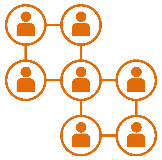 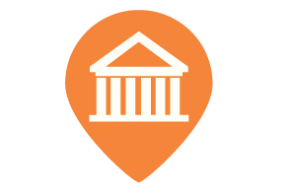 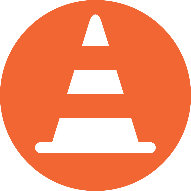 A conserver
A conserver
avril 2019
SAGE Brèche - Scénarios alternatifs
Leviers à discuter
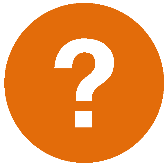 Amélioration de la connaissance des échanges nappes / rivières pour les tronçons amont de l’Arré et de la Brèche

Mise en place d’une animation agricole indépendante à l’échelle du SAGE en lien avec les filières (couverture des sols, suivi individuel, développement AB, agroécologie, techniques alternatives…) 

Amélioration de la connaissance des rendements des réseaux AEP, des indices linéaire de perte. 


Réalisation de l’inventaire de forage
avril 2019
SAGE Brèche - Scénarios alternatifs
Leviers à supprimer
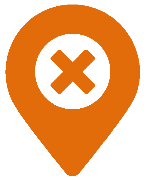 Amélioration de la connaissance de la piézométrie 
et de la représentativité des suivis piézométriques

Amélioration de la connaissance des prélèvements réels
avril 2019
SAGE Brèche - Scénarios alternatifs
Prochaines étapes
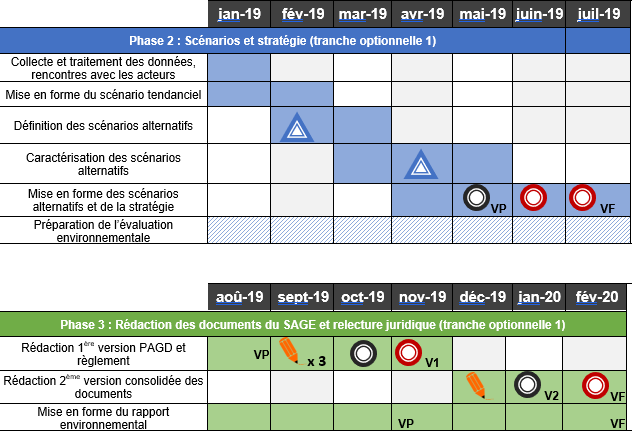 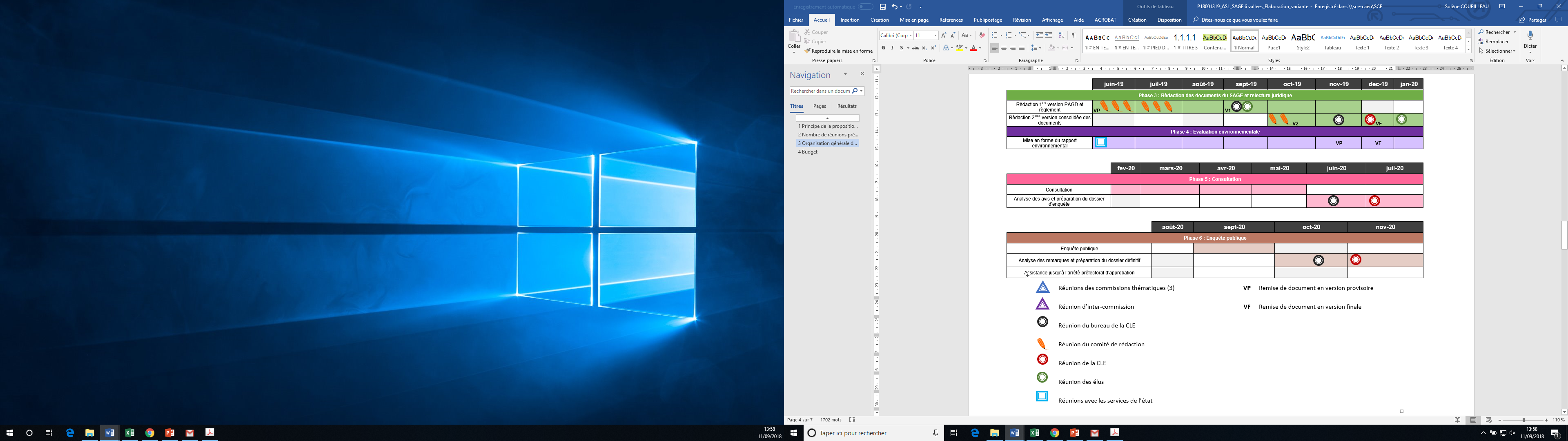 Calendrier des prochaines réunions
Bureau
14 mai
CLE
3 juin
1er juillet
avril 2019
SAGE Brèche - Scénarios alternatifs